Figure 5. Multiphoton recording in cerebellar brain slices after addition of 2-NBDG or 2-NBDLG to the bath, in the ...
Cereb Cortex, Volume 24, Issue 1, January 2014, Pages 222–231, https://doi.org/10.1093/cercor/bhs309
The content of this slide may be subject to copyright: please see the slide notes for details.
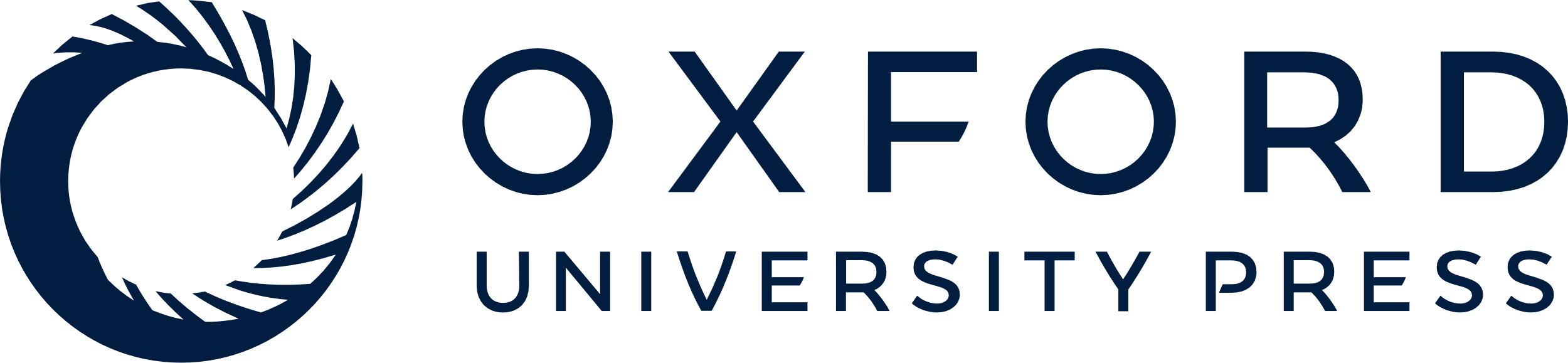 [Speaker Notes: Figure 5. Multiphoton recording in cerebellar brain slices after addition of 2-NBDG or 2-NBDLG to the bath, in the distal and proximal part of the molecular layer and in the granule cell layer (A). Analysis of the recordings shows the slope of the fluorescence increase between 200 and 400 s (B) and the amplitude after 400 s (C) for the 3 regions as indicated for the 2 glucose analogs. Subtraction of the fluorescence of 2-NBDG and 2-NBDLG is shown as the signal difference over time (D), the corresponding amplitudes (E) and slopes (F).


Unless provided in the caption above, the following copyright applies to the content of this slide: © The Author 2012. Published by Oxford University Press. All rights reserved. For Permissions, please e-mail: journals.permissions@oup.com]